מִיהִי אֵינְבְּרֵרָה? קוֹסֶמֶת הִיא אוֹ מְכַשֵּׁפָה?
דְבוֹרָה עוֹמֶר (מְעַבֶּדֶת)
פורית אברמוב
סִפּוּר זֶה הִגִּיעַ אֵלֵינוּ מֵאַחַת מֵאַרְצוֹת הַבַּלְקָן – יָוָן, בּוּלְגַרְיָה אוֹ יוּגוֹסְלַבְיָה.
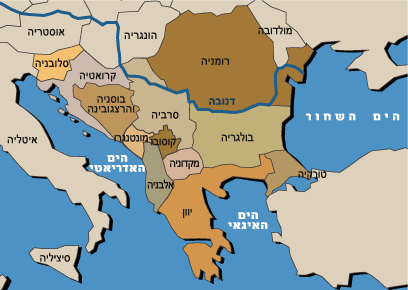 פורית אברמוב
זֶה סִפּוּר שֶׁכְּדַאי לְהַכִּירוֹ, וְאוּלַי אַף לְהַרְהֵר בּוֹ.
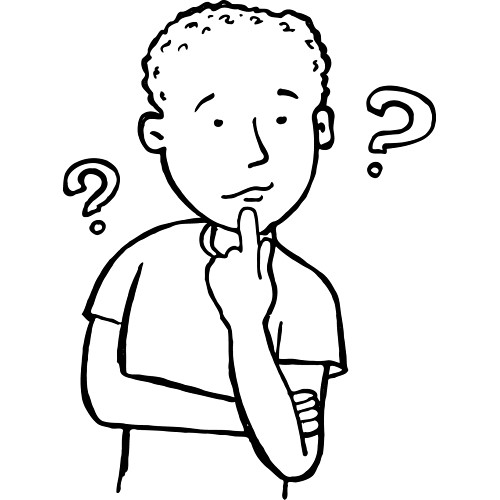 פורית אברמוב
וּבְכֵן, הָיֹה הָיָה אָב אֶחָד וְלוֹ שְׁנֵי בָּנִים, שֶׁהָיוּ נְכוֹנִים לַעֲזֹר לוֹ בְּכָל עֲבוֹדָה.
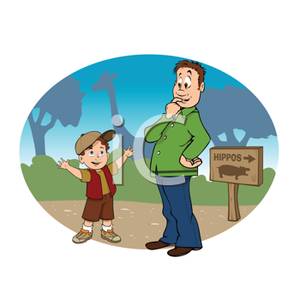 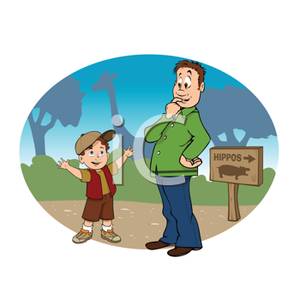 פורית אברמוב
אַךְ הֵם לֹא הָיוּ עַצְמָאִיִּים וְלַעֲבֹד לְבַדָּם לֹא יָדְעוּ.
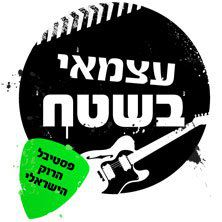 פורית אברמוב
הַדָּבָר לֹא מָצָא חֵן כְּלָל בְּעֵינֵי הָאָב וְלָכֵן הֶחְלִיט הַחְלָטָה.
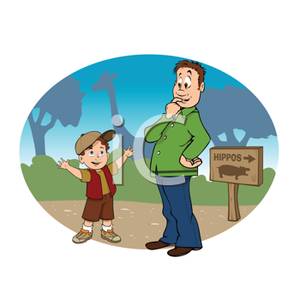 הַבָּנִים לֹא עַצְמָאִיִּים.
פורית אברמוב
לָיְלָה אֶחָד אָמַר לָהֶם:
שִׁמְעוּ לִי, בָּנַי. שׁוּב אֵינְכֶם יְלָדִים קְטַנִּים, כִּי אִם נְעָרִים, וּמְסֻגָּלִים אַתֶּם לָצֵאת מָחָר לַחְטֹב עֵצִים בִּלְעָדַי. עָלַי לִנְסֹעַ הָעִירָה בְּאֹפֶן דָחוּף.
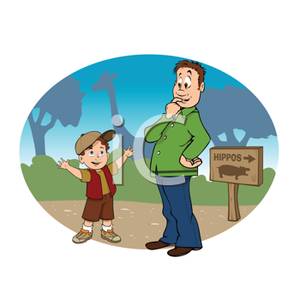 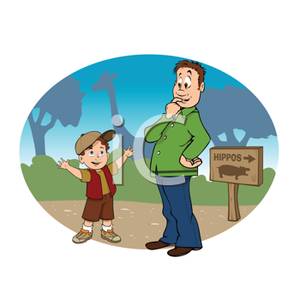 פורית אברמוב
הִקְשָׁה הַבֵּן הָאֶחָד:
אֵיךְ נוּכַל לָצֵאת לַיַּעַר לְבַדֵּנוּ?
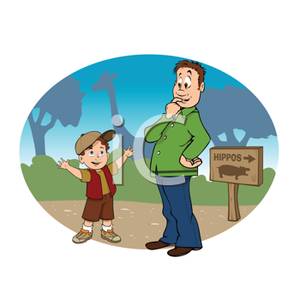 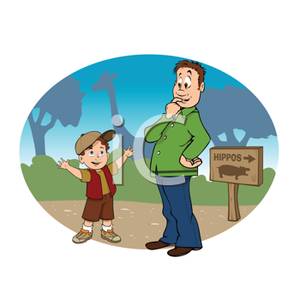 פורית אברמוב
חָשַׁשׁ הַשֵׁנִי:
וּמָה יִּהְיֶה אִם תִּקְרֶה לָנוּ תּקָלָה בַּדֶּרֶךְ?
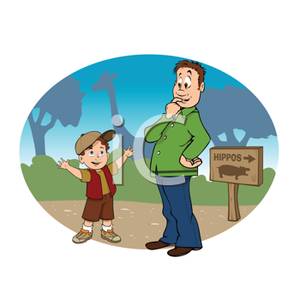 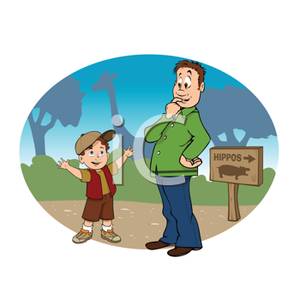 פורית אברמוב
שָׁאַל הָאָב:
מָה לְמָשָׁל?
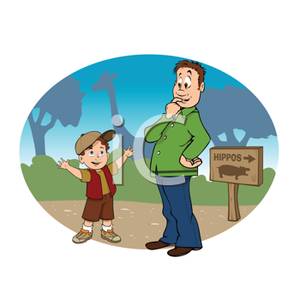 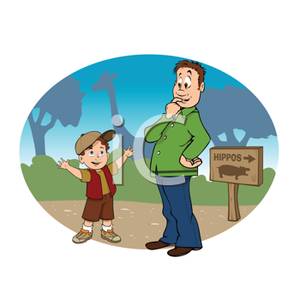 פורית אברמוב
אָמְרוּ שְׁנֵי הַבָּנִים יַחַד:
דְּבָרִים רָבִּים עֲלוּלִים לְהִתְרַחֵשׁ.
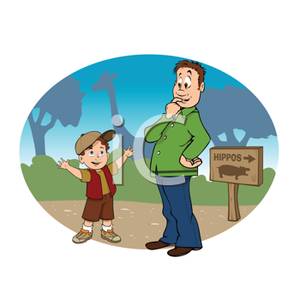 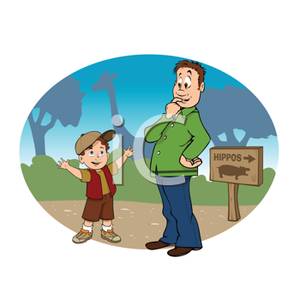 פורית אברמוב
שְׁנֵי הַבָּנִים פֵרְטוּ:
הַגַּרְזֶן יָכוֹל לְהִשָּׁבֵר, לֹא?
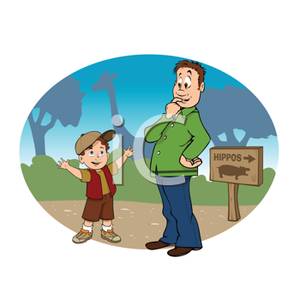 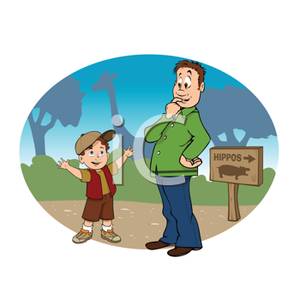 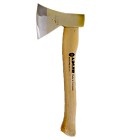 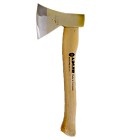 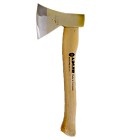 פורית אברמוב
הָעֲגָלָה יְכוֹלָה לִשְׁקֹעַ בַּבֹּץ.
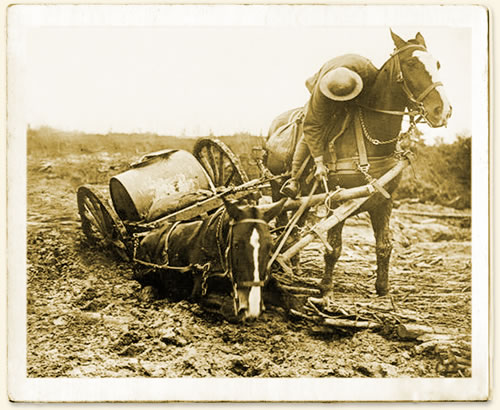 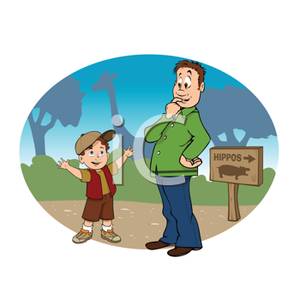 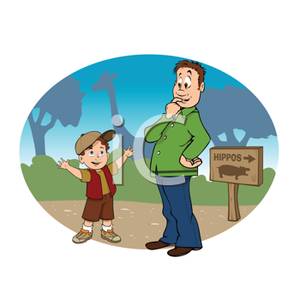 פורית אברמוב
וּמַה יִּהְיֶה אִם הַסּוּס יִבְרַח?
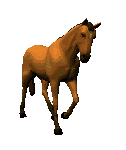 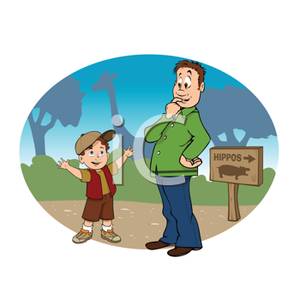 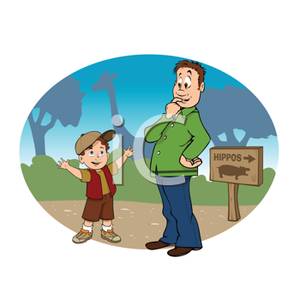 פורית אברמוב
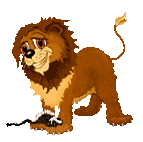 אוֹ אִם אַרְיֵה יִתְנַפֵּל עָלֵינוּ בַּיַּעַר...
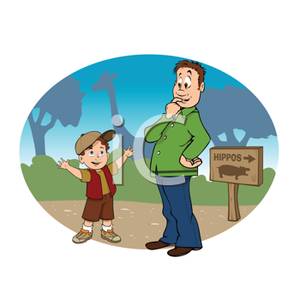 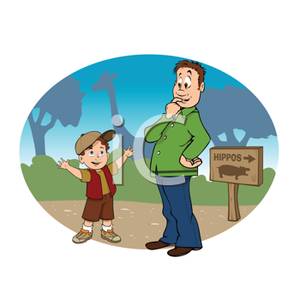 פורית אברמוב
תּקָלוֹת רַבּוֹת וְשׁוֹנוֹת פֵּרְטוּ, כִּי חָשְׁשׁוּ לָצֵאת לַיַּעַר וּלְהַרְחִיק לֶכֶת לְלֹא אֲבִיהֶם לְצִדָּם.
פורית אברמוב
חֲבָל שֶׁאֵינִי יָכוֹל לִדְחוֹת אֶת נְסִיעָתִי. לָכֵן אָעוּץ לָכֶם עֵצָה. אִם תִּקְרֶה לָכֶם בַּיַּעַר תְּקָלָה כָּלְשֶׁהִּי בְּעֵת הֶעְדֵּרִי וְלֹא תֵּדְעוּ אֵיךְ לְהִתְגַּבֵּר עָלֵיהָ בְּכוֹחוֹת עַצְמְכֶם קִרְאוּ לְעֶזְרָה אֶת אֵינְבְּרֵרָה. אֲנִי בָּטוּחַ כִּי הִיא תַּעֲזֹר לָכֶם.
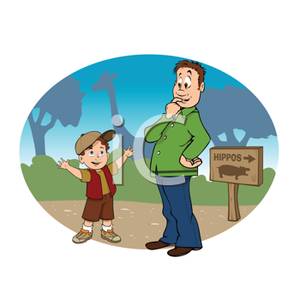 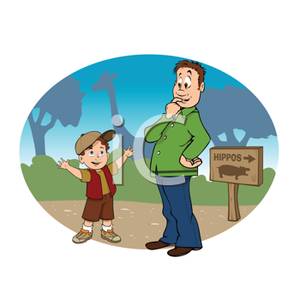 פורית אברמוב
תָּמַהּ הַבֵּן הָאֶחָד :
אֵינְבְּרֵרָה? אֵיזֶה מִין שֵׁם הוּא זֶה?
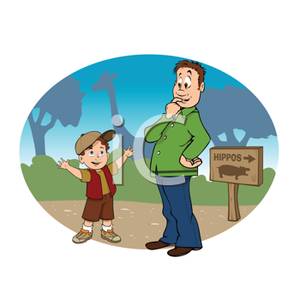 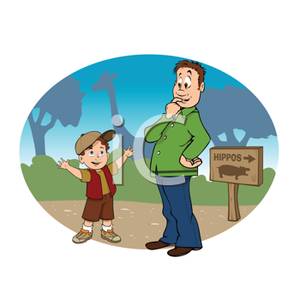 פורית אברמוב
שָׁאַל הַשֵּׁנִי:
הַאִם אֵינְבְּרֵרָה גָּרָה עַל יַד הַיַּעַר?
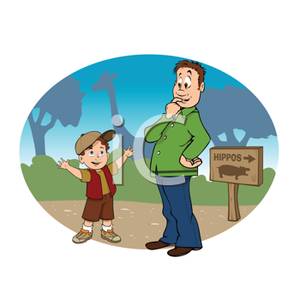 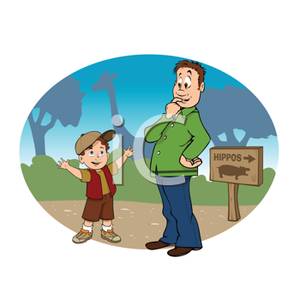 פורית אברמוב
תָּמְהוּ הַשְּׁנַיִם:
הַאִם הִיא קוֹסֶמֶת?
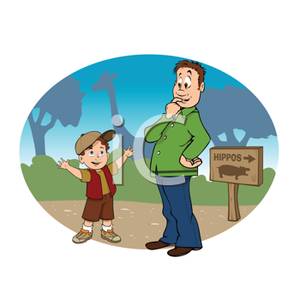 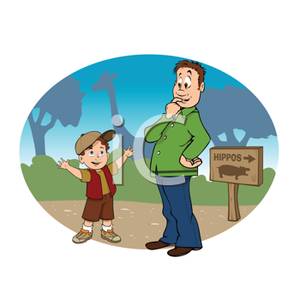 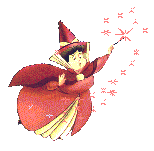 פורית אברמוב
תָּמְהוּ הַשְּׁנַיִם:
חַיָּה?
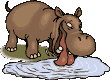 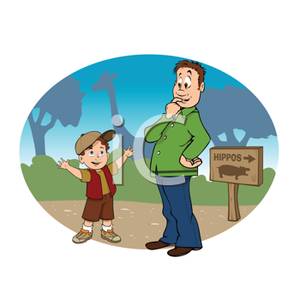 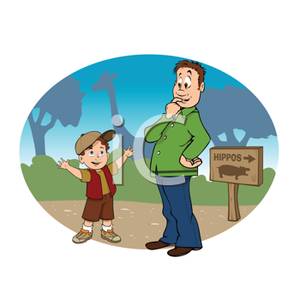 פורית אברמוב
תָּמְהוּ הַשְּׁנַיִם:
וְאוּלַי, חָלִילָה, מְכַשֵּׁפָה?
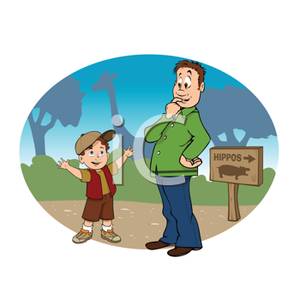 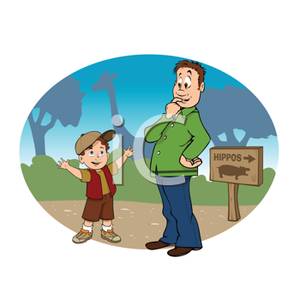 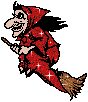 פורית אברמוב
אַל תִּדְאֲגוּ. תִּרְאוּ, כִּי בְּעֶזְרָתָהּ תַּצְלִיחוּ לְהִתְגַּבֵּר עַל כָּל צָרָה וּבְעָיָה. וּלְאַחַר שֶׁתִּזְדַּקְּקוּ לְעֶזְרָתָהּ תֵּדְעוּ מַהִי וּמִיהִי.
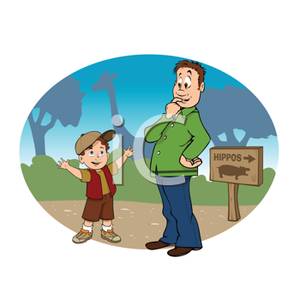 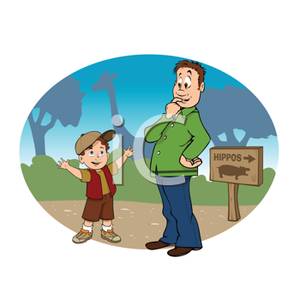 פורית אברמוב
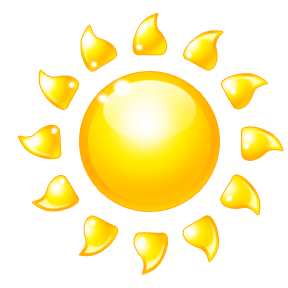 לַמָּחֳרָת בַּבֹּקֶר יָצָא הָאָב אֶל הָעִיר.
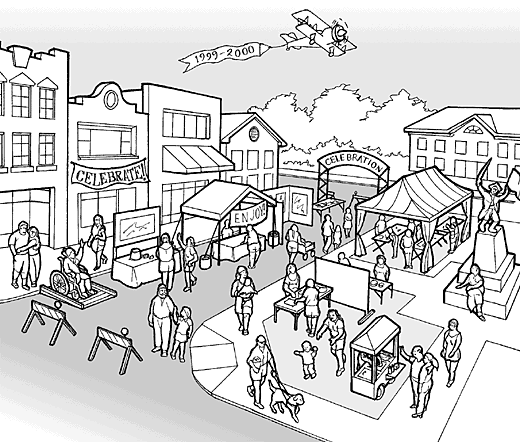 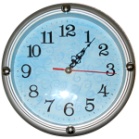 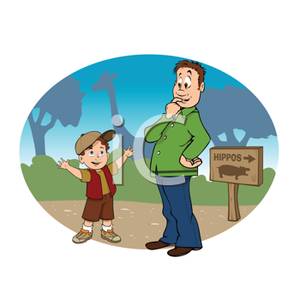 פורית אברמוב
הַבָּנִים רָתְמוּ אֶת הָעֲגָלָה לַסּוּס.
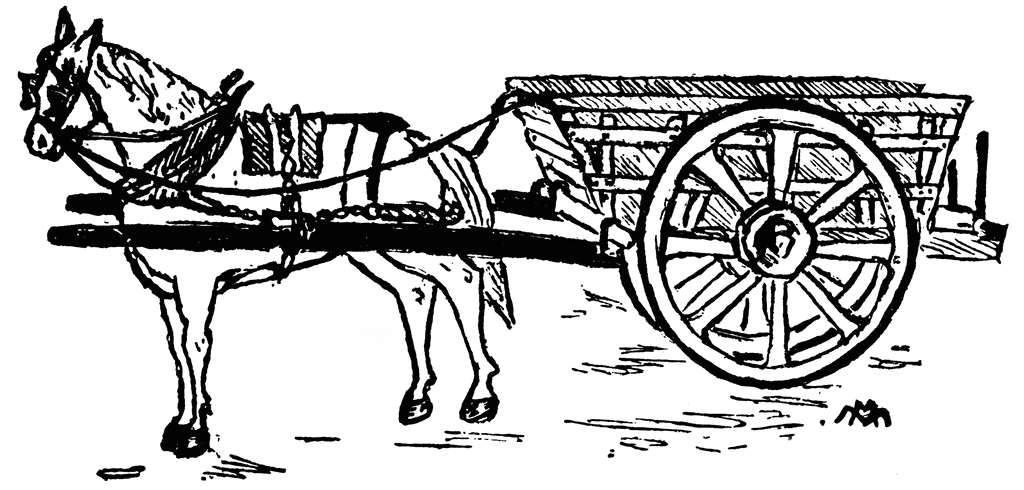 פורית אברמוב
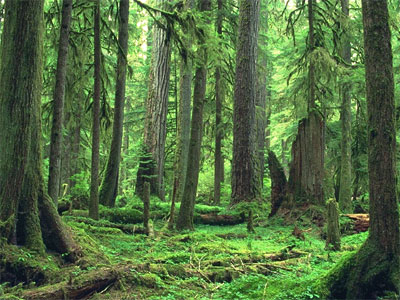 הַבָּנִים עָשׂוּ אֶת דַּרְכָּם לְעֵבֶר הַיַּעַר.
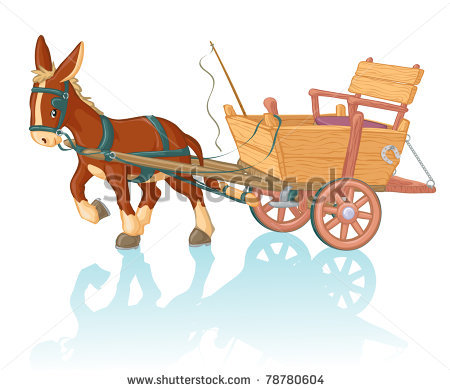 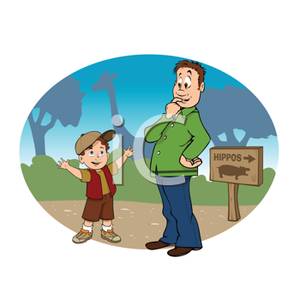 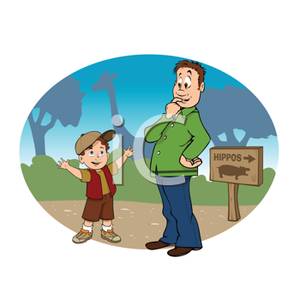 פורית אברמוב
הַבָּנִים כָּרְתוּ עֵצִים וַעֲנָפִים רַבִּים, כְּפִי שֶׁלָּמְדוּ מִן הָעֲבוֹדָה עִם אֲבִיהֶם בַּיַּעַר.
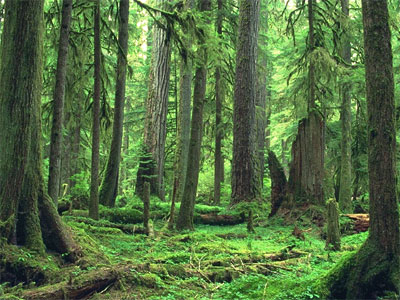 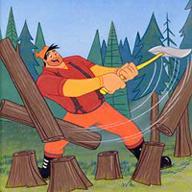 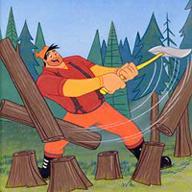 פורית אברמוב
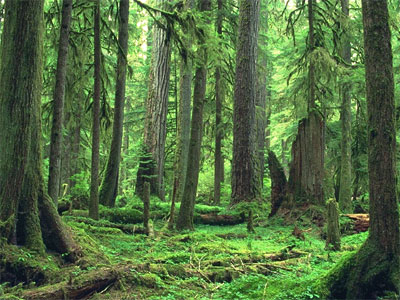 הַבָּנִים הֶעְמִיסוּ הַכֹּל עַל הָעֲגָלָה .
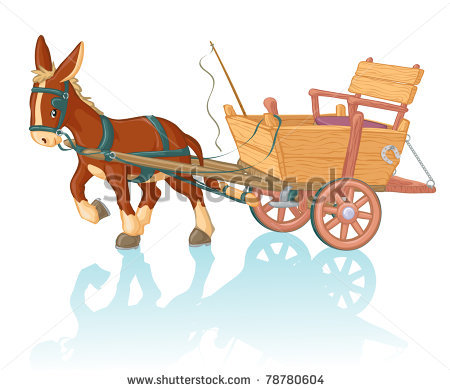 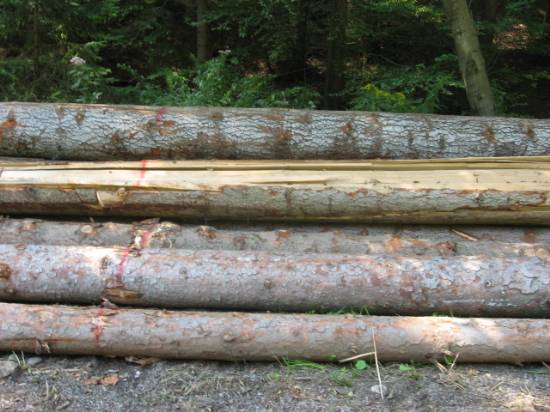 פורית אברמוב
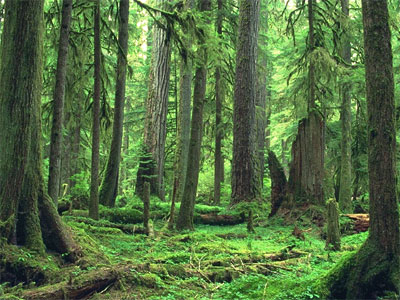 הַבָּנִים אָמְרוּ לָשׁוּב הַבַּיְתָה שְׂמֵחִים וּמְרֻצִּים, כִּי בִּצְעוּ כָּל מַה שֶׁהֻטַּל עֲלֵיהֶם.
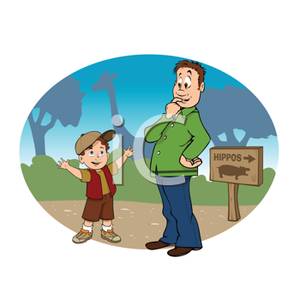 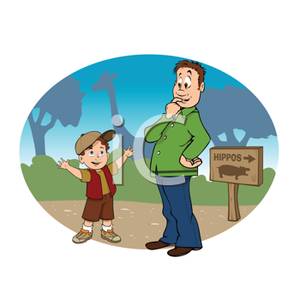 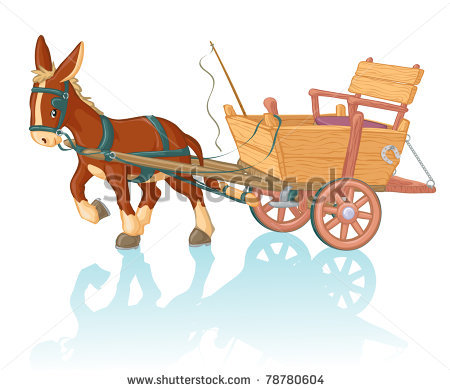 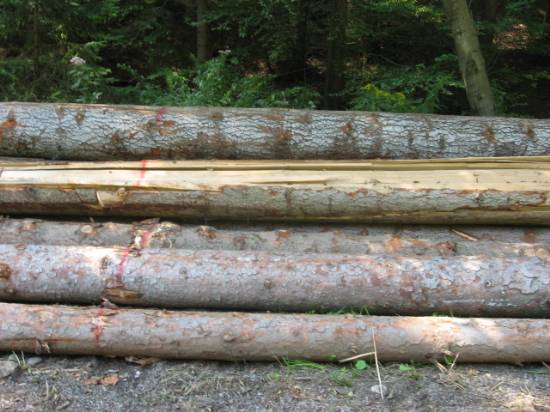 פורית אברמוב
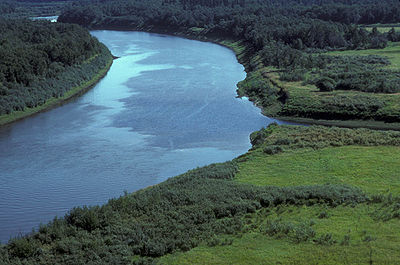 הָעֲגָלָה הָעֲמוּסָה חָלְפָה בְּדַרְכָּה לְיַד הַנַּחַל.
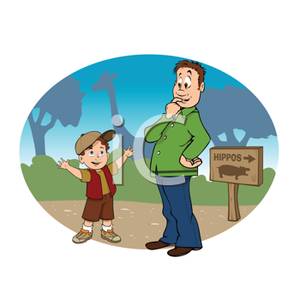 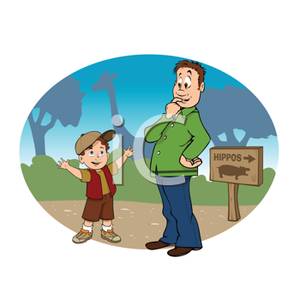 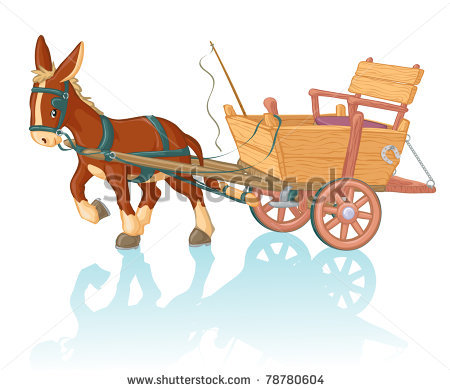 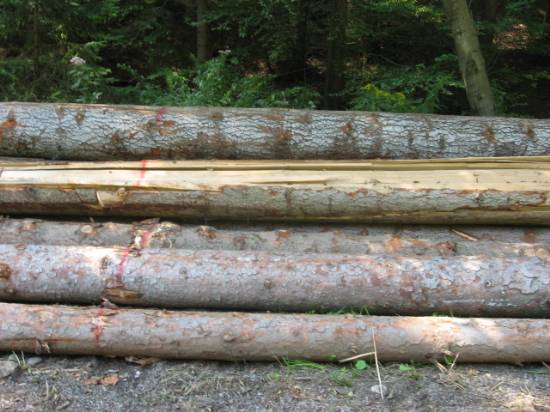 פורית אברמוב
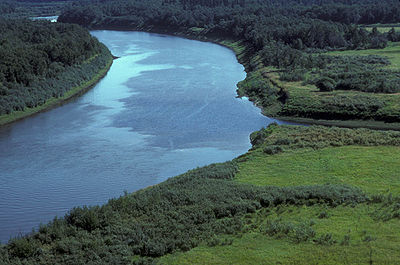 בְּשֶׁל הַגְּשָׁמִים שֶׁיָּרְדוּ, וְאוּלַי בִּגְלַל מֵי הַנַּחַל שֶׁגָּאוּ – נוֹצַר בֹּץ רַב וְהָעֲגָלָה שָׁקְעָה בּוֹ וְלֹא זָזָה.
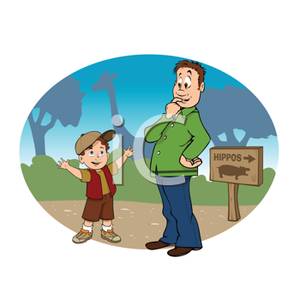 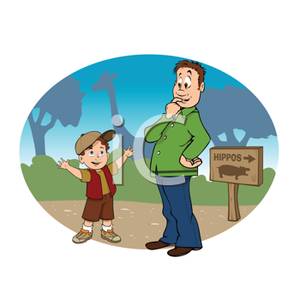 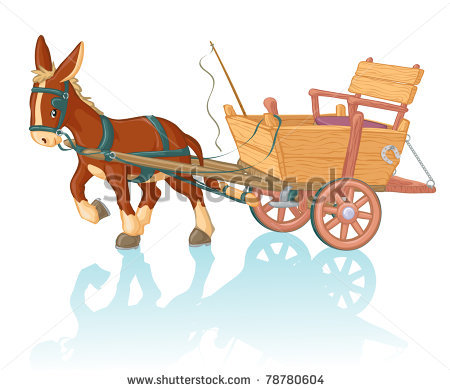 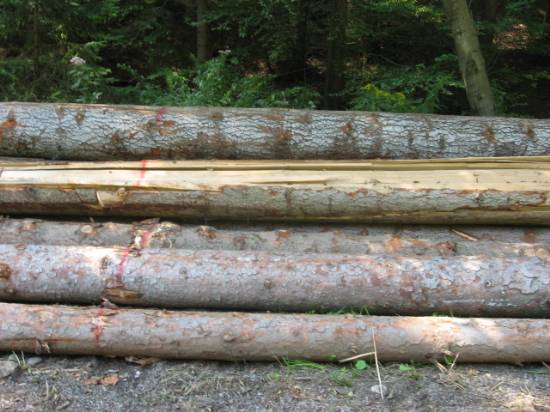 פורית אברמוב
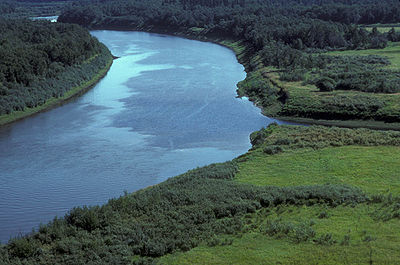 שָׁאֲלוּ הַנְּעָרִים אִישׁ אֶת אָחִיו:
הוֹי, מָה עוֹשִׂים?
הוֹי, מָה עוֹשִׂים?
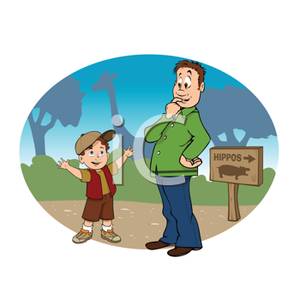 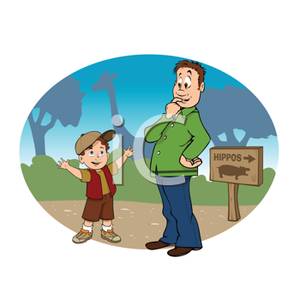 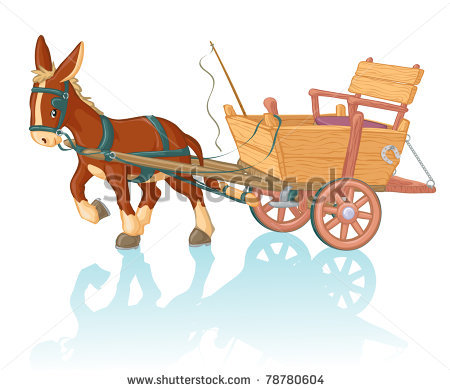 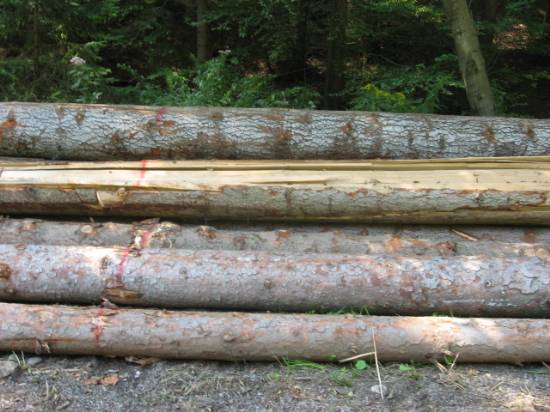 פורית אברמוב
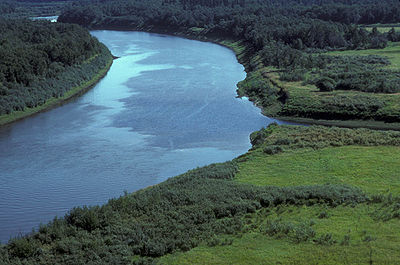 אַבָּא אָמַר שֶׁנִקְרָא לְעֶזְרָה אֶת... אֵיךְ קוֹרְאִים לָהּ?
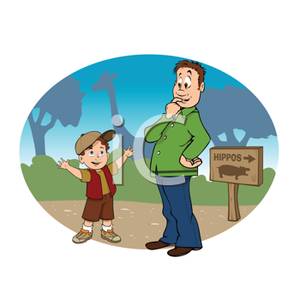 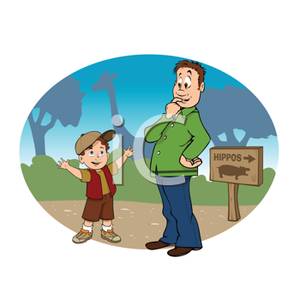 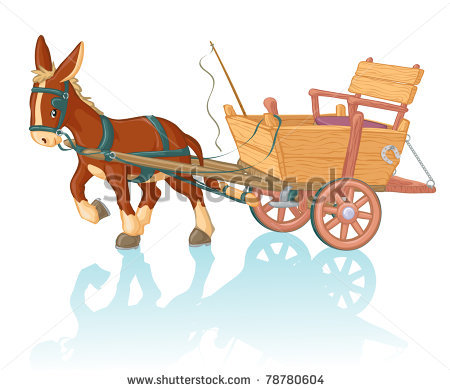 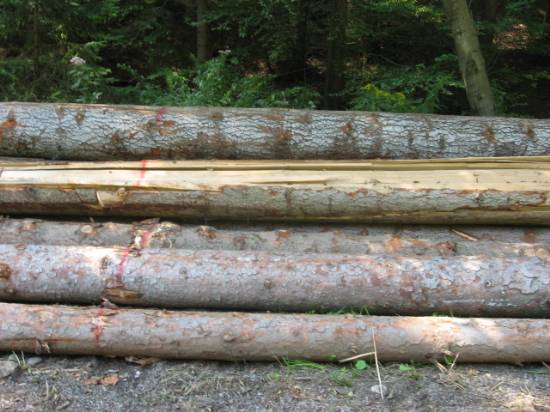 פורית אברמוב
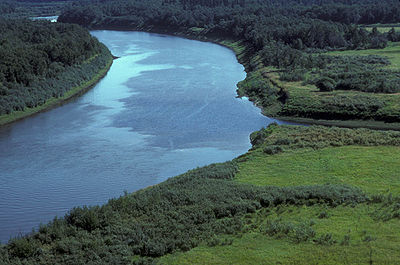 נִזְכַּר אַחַד הַבָּנִים וּמִיָּד קָרָא:
אֵינְבְּרֵרָה!
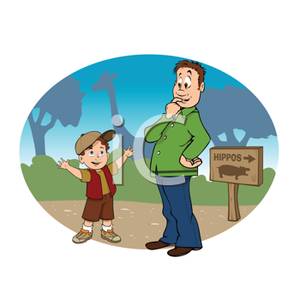 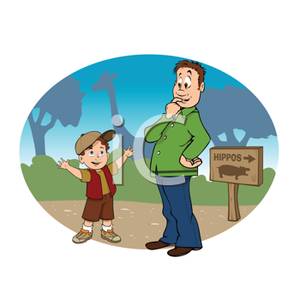 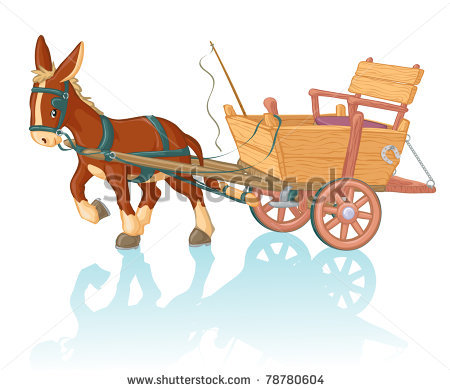 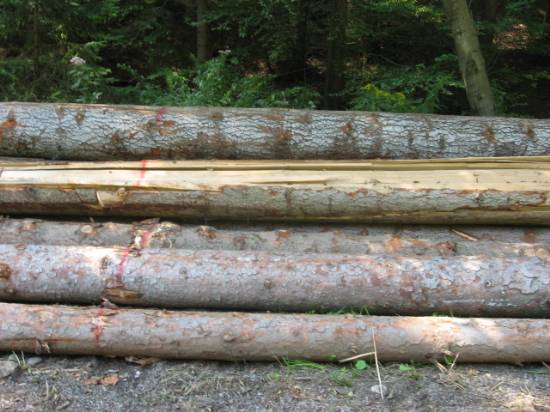 פורית אברמוב
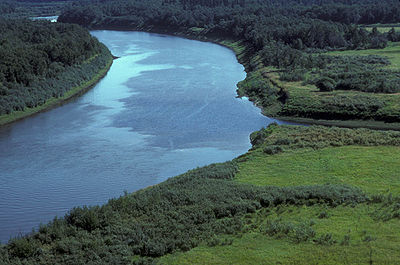 צָעַק הַנַּעַר בְּכֹל כֹּחַ גְרוֹנוֹ:
אֵינְבְּרֵרָה! בּוֹאִי מִיָּד, כִּי אָנוּ זְקוּקִים לְעֶזְרָה!
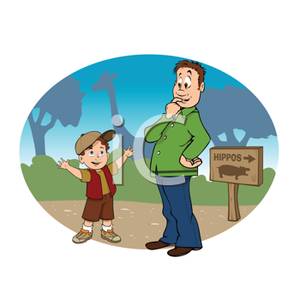 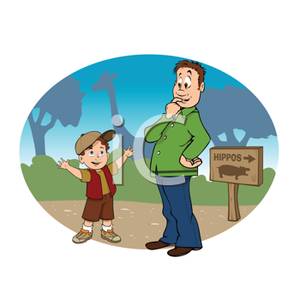 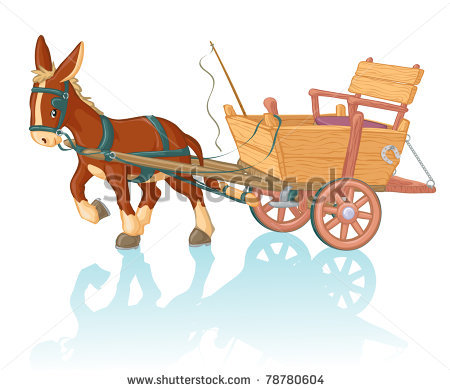 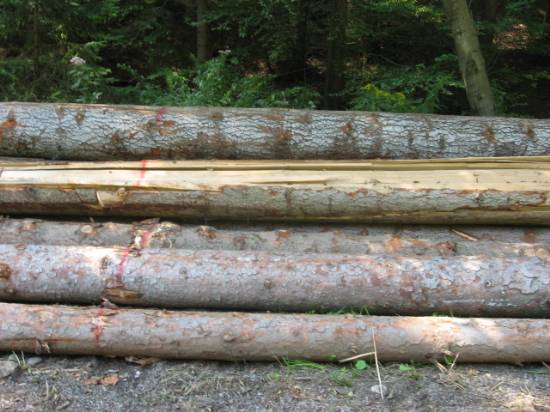 פורית אברמוב
אַךְ אִישׁ לֹא בָּא.
פורית אברמוב
בֵּינְתַיִם שָׁקְעָה הַשֶּׁמֶשׁ, חֲשֵׁכָה אָפְפָה אֶת הַיַּעַר, גֶשֶׁם הֵחֵל לָרֶדֶת וְהָיָה קַר.
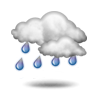 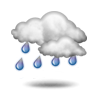 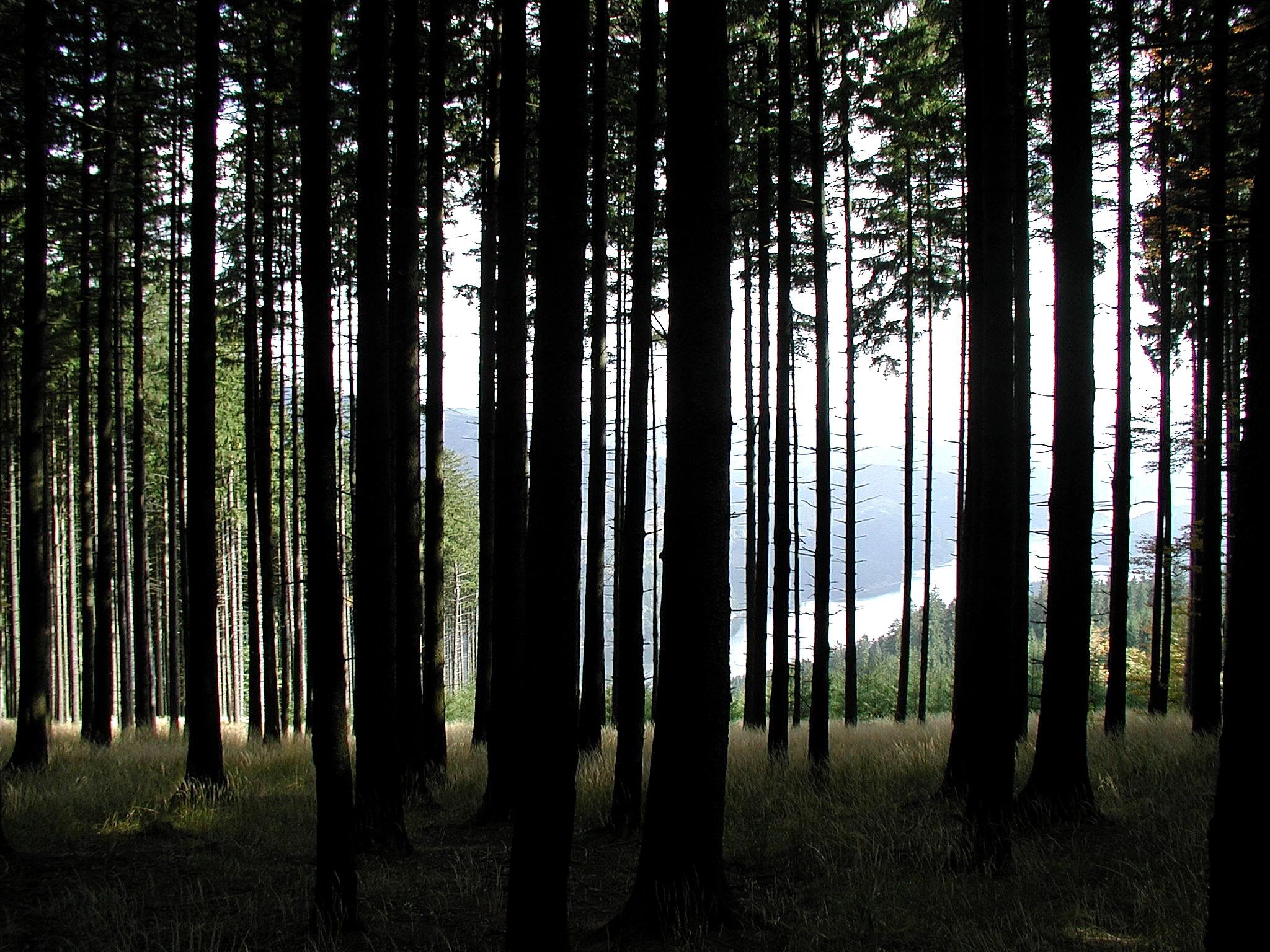 פורית אברמוב
אָמַר אַחַד הַבָּנִים לְאָחִיו:
בּוֹא, נְנָסֶּה לִדְחֹף אֶת הָעֲגָלָה וּלְהוֹצִיאָהּ מִן הַבֹּץ!
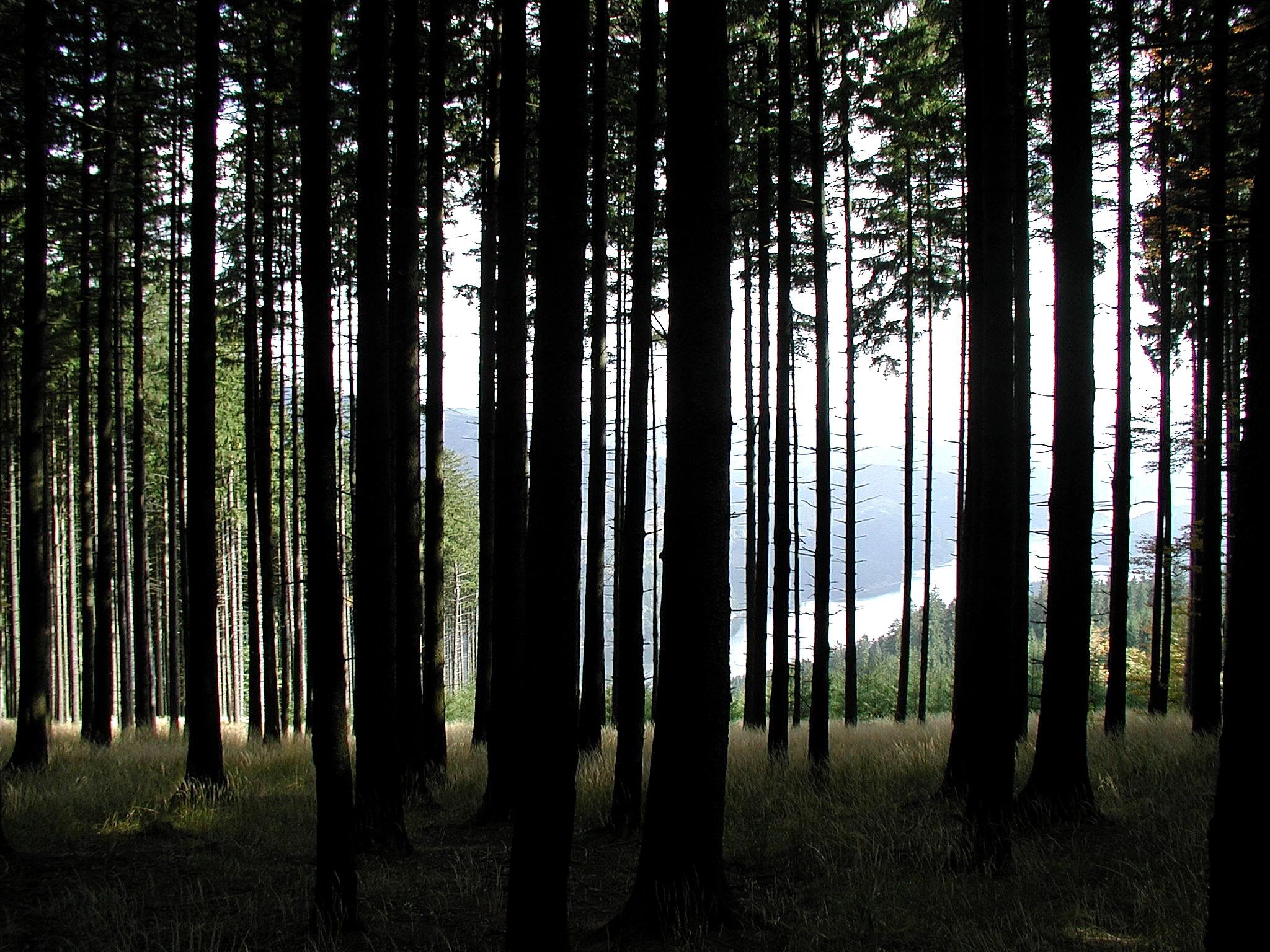 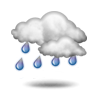 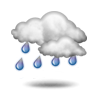 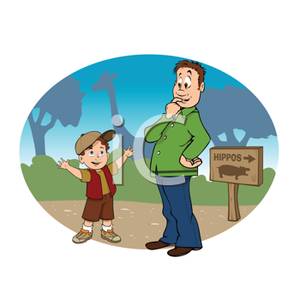 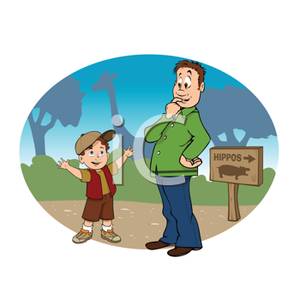 פורית אברמוב
מֵרָחוֹק שָׁמְעוּ שְׁאָגָה שֶׁל חַיַּת טֶרֶף – אַרְיֵה אוֹ נָמֵר – וּמְאֹד פָּחֲדוּ.
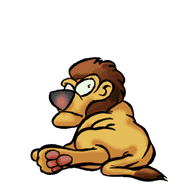 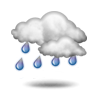 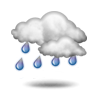 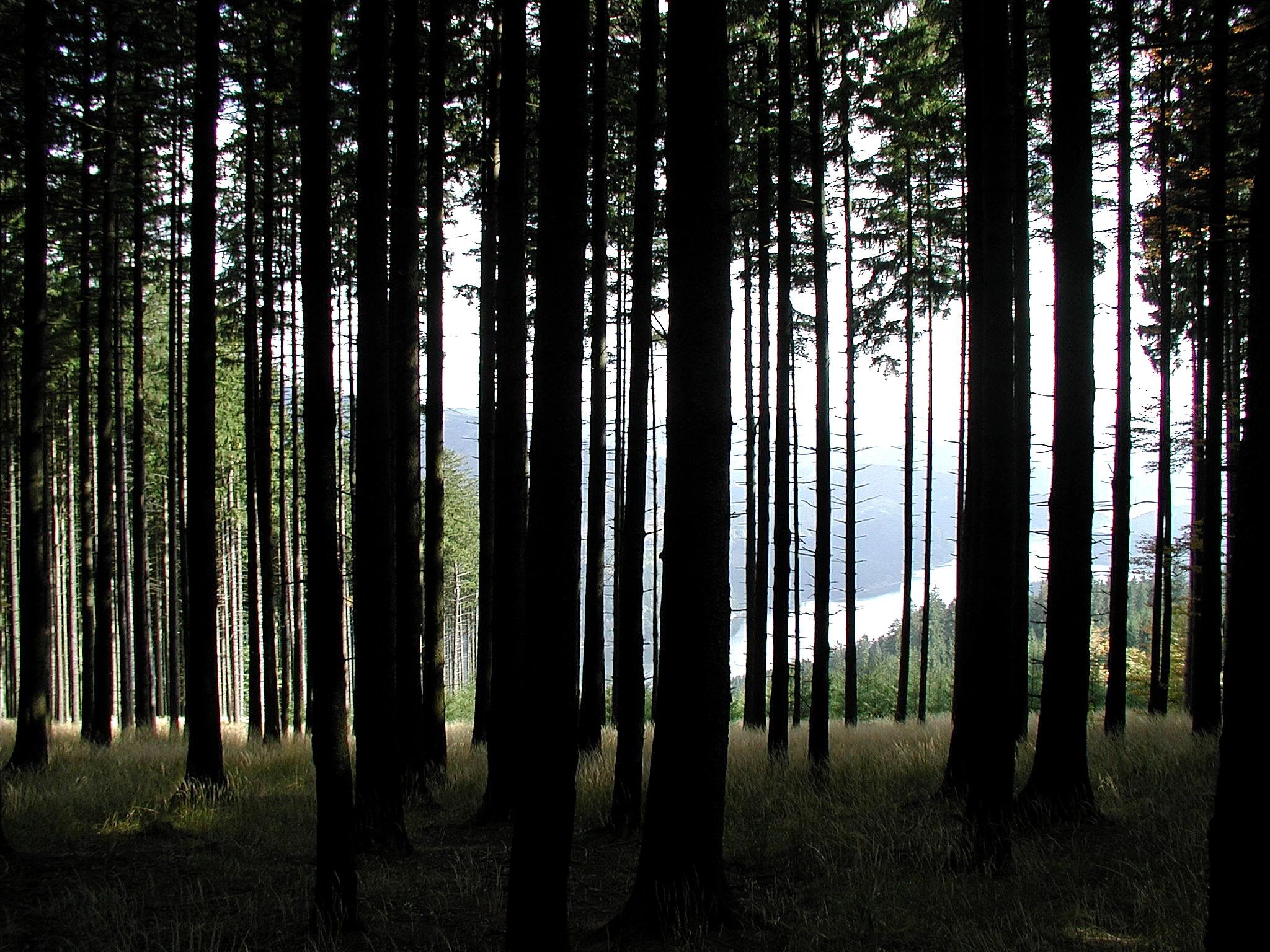 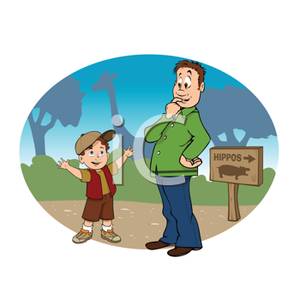 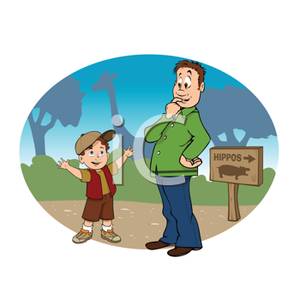 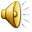 פורית אברמוב
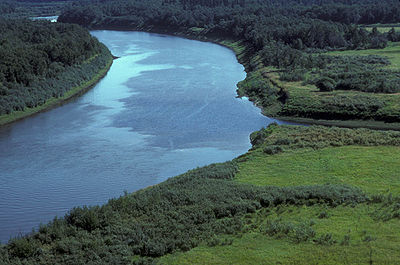 הִטּוּ שְׁנֵיהֶם כָּתֵף וְדָחֲפוּ, אַךְ הָעֲגָלָה לֹא זָזָה.
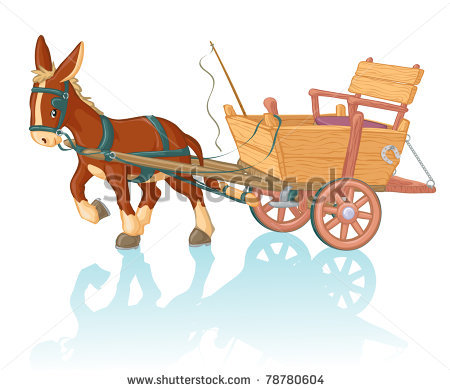 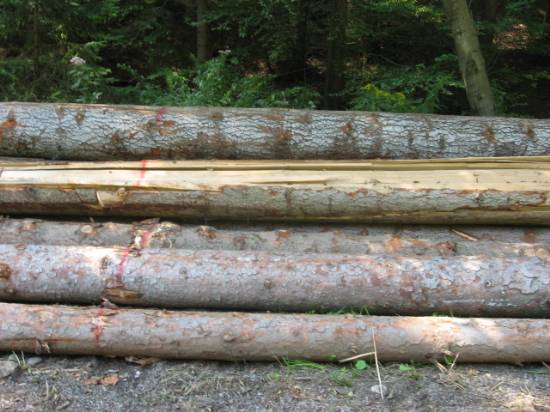 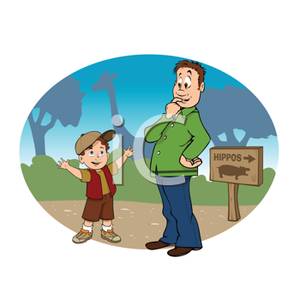 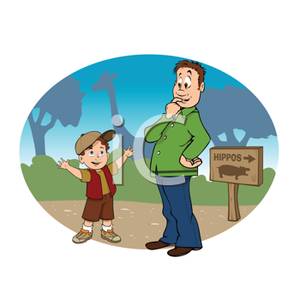 פורית אברמוב
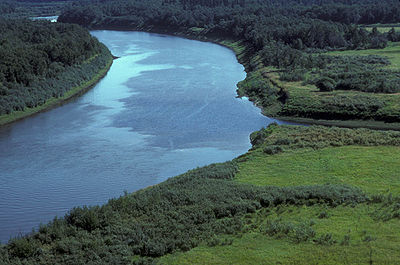 הִצִּיעַ הָאָח הַשֵּׁנִי:
כְּדַאי לְהַנִּיחַ עֲנָפִים לִפְנֵי הַגַּלְגַּלִּים, תַּעֲלֶה עֲלֵיהֶם הָעֲגָלָה וְכָךְ תֵּחָלֵץ מִן הַבִּצָּה.
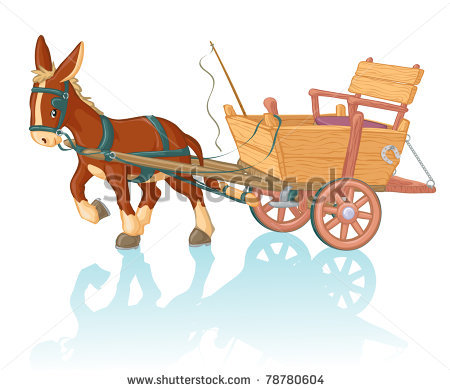 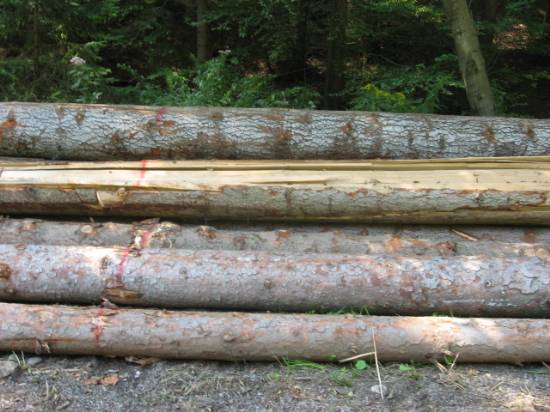 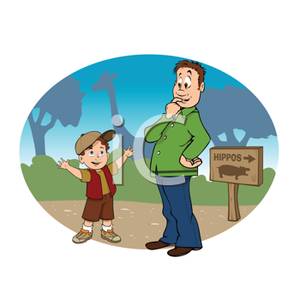 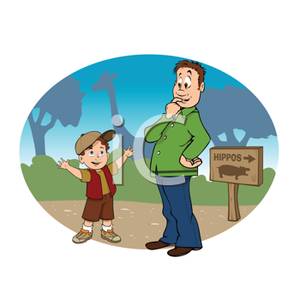 פורית אברמוב
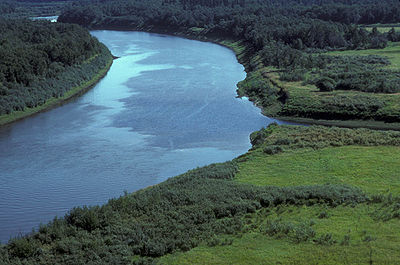 הוֹרִידוּ הָאַחִים עֵצִים אֲחָדִים מֵעַל הָעֲגָלָה, הִנִּיחוּ אוֹתָם עַל הַדֶּרֶךְ הַבֻּצִּית.
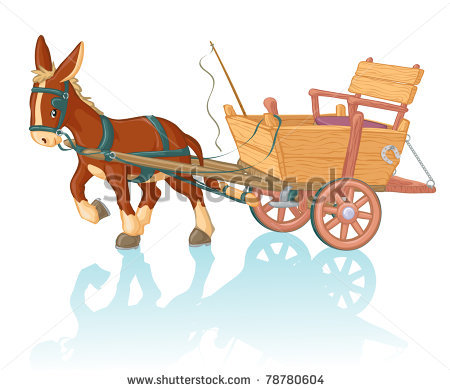 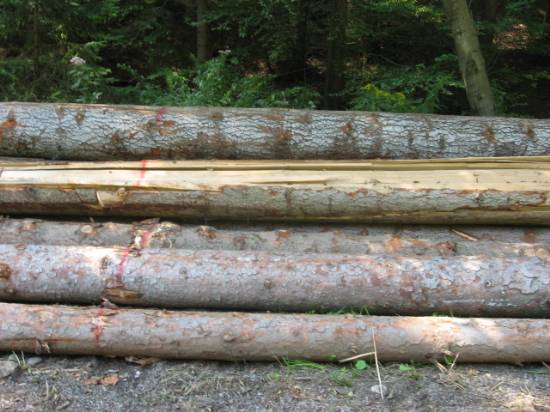 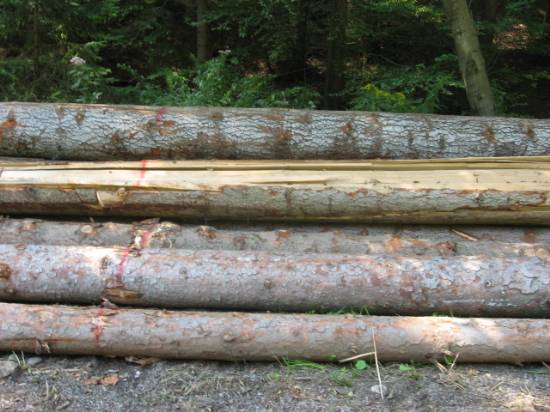 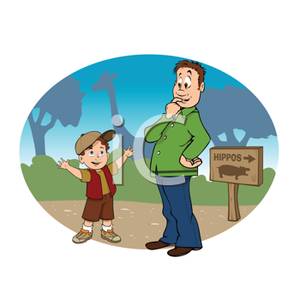 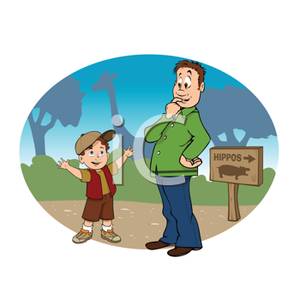 פורית אברמוב
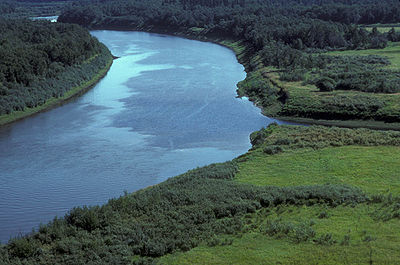 הָאַחִים זֵרְזוּ אֶת הַסּוּס, הֵאִיצוּ בּוֹ וְדָחְפוּ מֵאָחוֹר כְּדֵי לַעֲזוֹר לוֹ – אַךְ הָעֲגָלָה לֹא זָזָה.
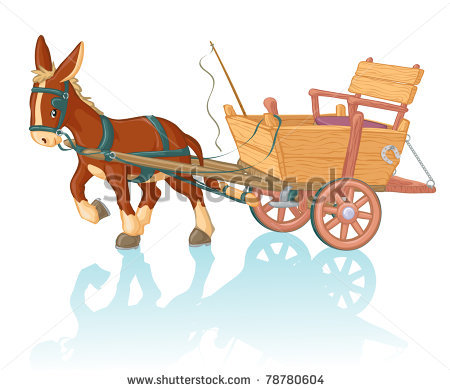 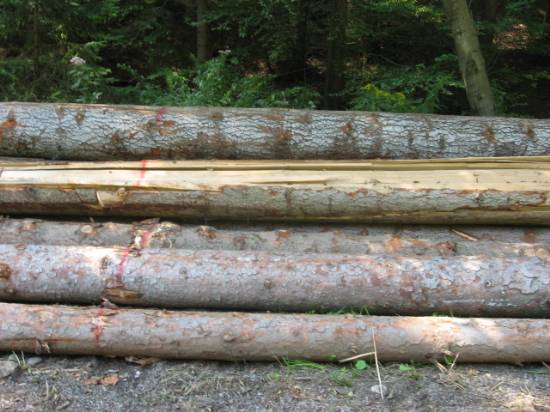 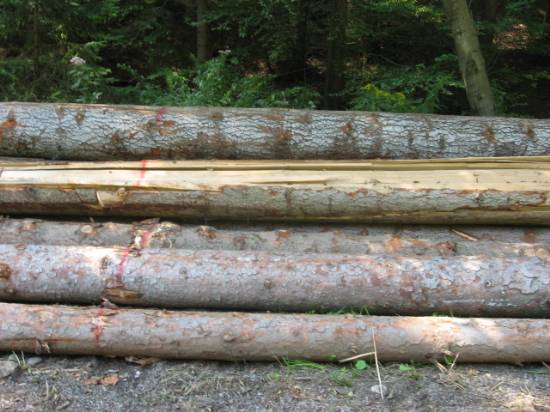 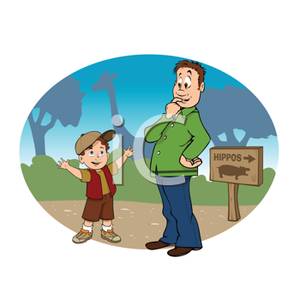 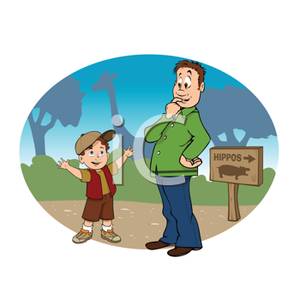 פורית אברמוב
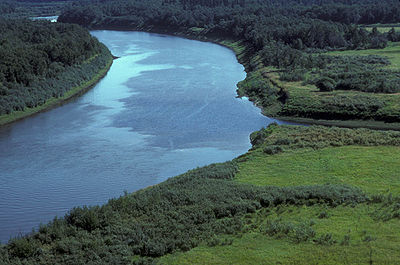 פָּרְקוּ הַנְּעָרִים מִן הָעֲגָלָה חֵלֶק מִן הָעֵצִים.
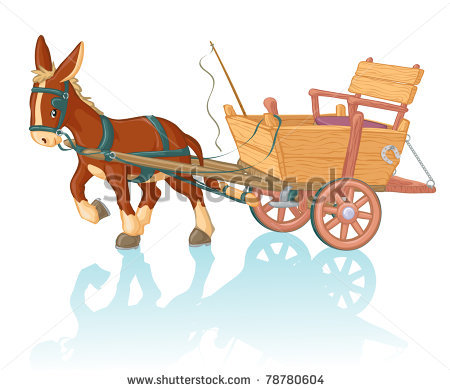 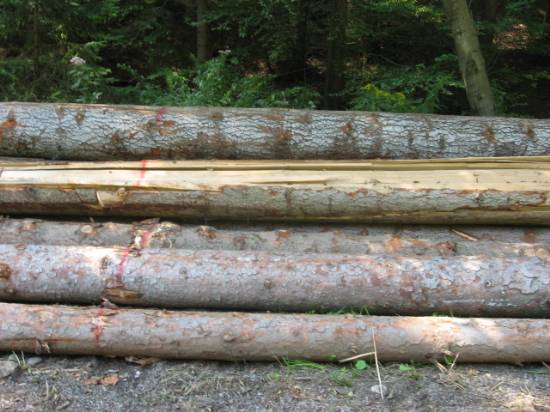 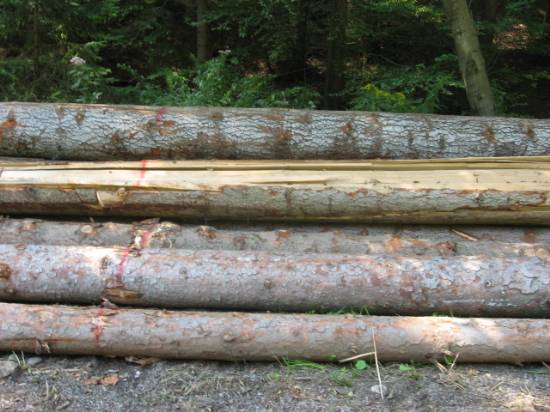 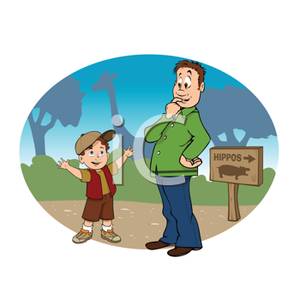 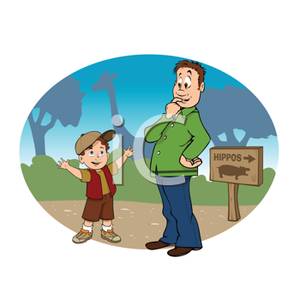 פורית אברמוב
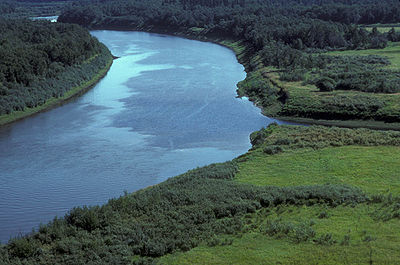 הַנְּעָרִים עָבְדוּ קָשֶׁה כְּדֵי לַעֲזוֹר לַסּוּס.זֵעָה נָטְפָה מִמִּצְחָם לַמְרוֹת הַלַּיְלָה הַקַּר.
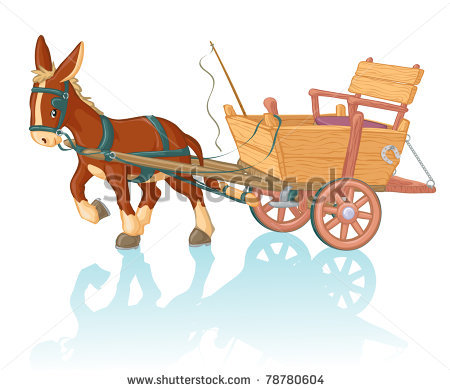 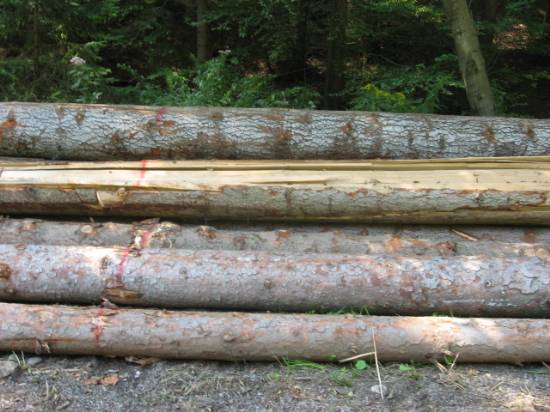 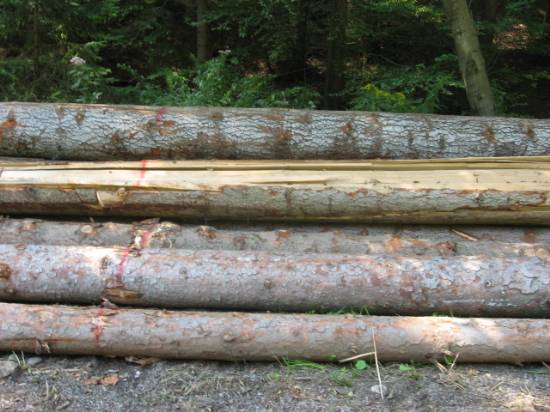 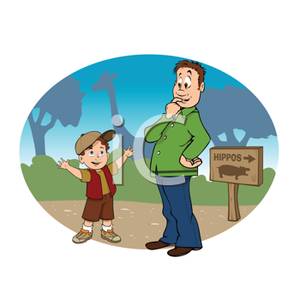 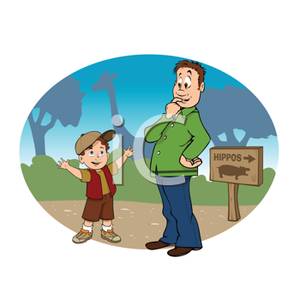 פורית אברמוב
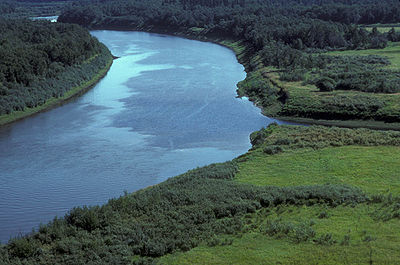 וְהִנֵּה זָזָה הָעֲגָלָה מְעַט.
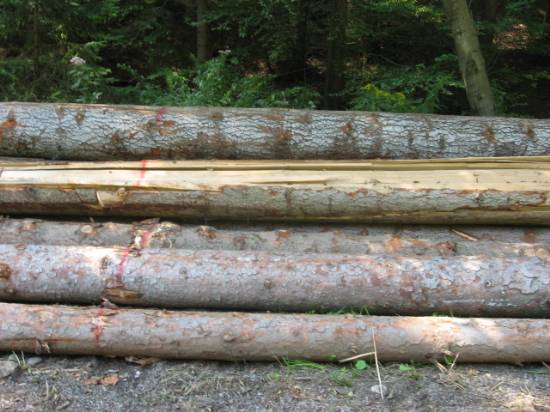 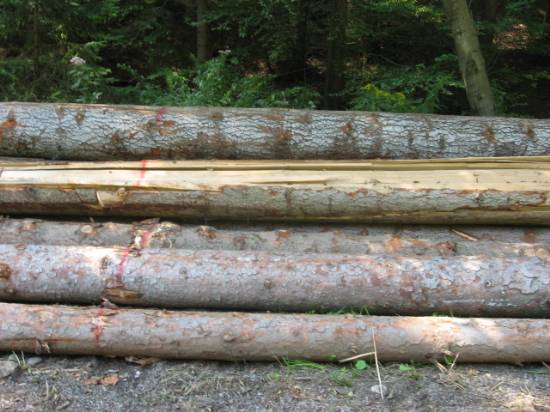 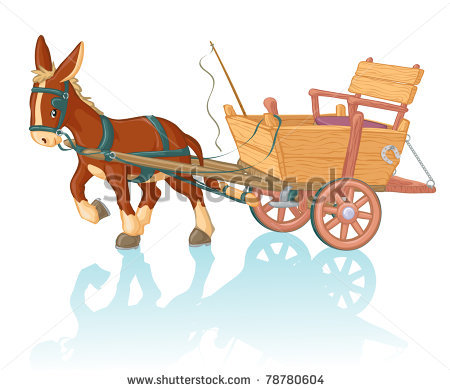 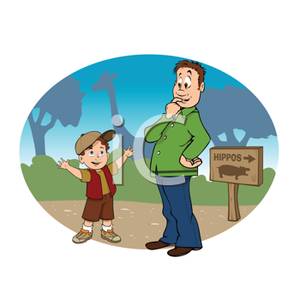 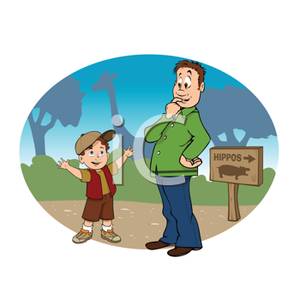 פורית אברמוב
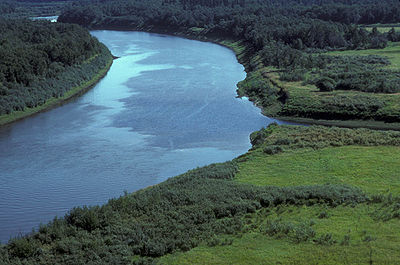 וְעוֹד קְצָת.
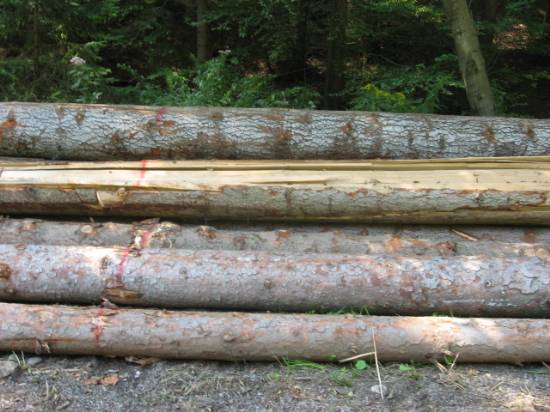 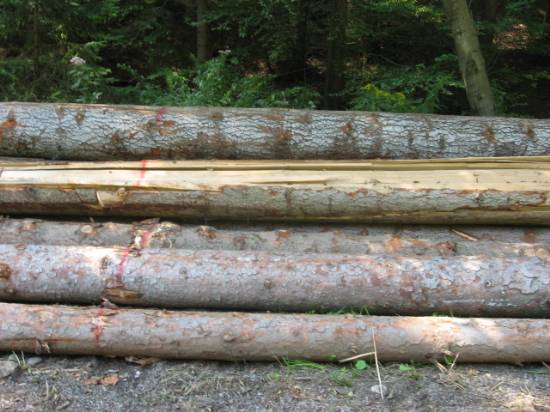 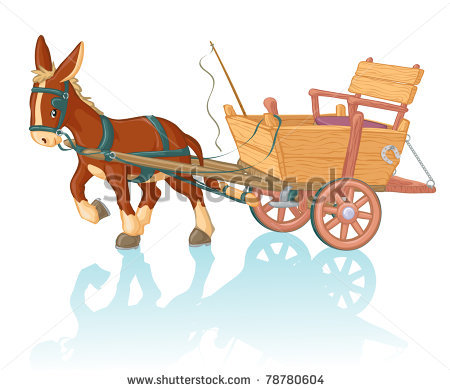 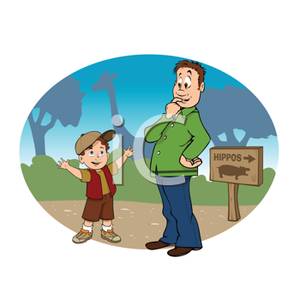 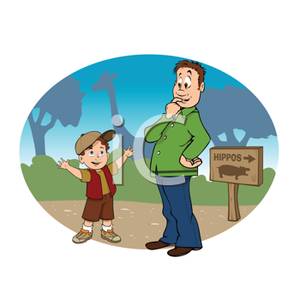 פורית אברמוב
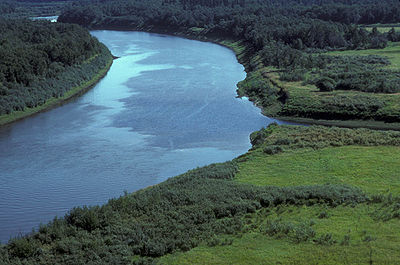 עָלוּ הַגַּלְגַּלִּים הַקִּדְמִיִּים עַל הָעֲנָפִים,וְגַם הָאֲחוֹרִיִּים נֶחֶלְצוּ מִן הַבֹּץ.
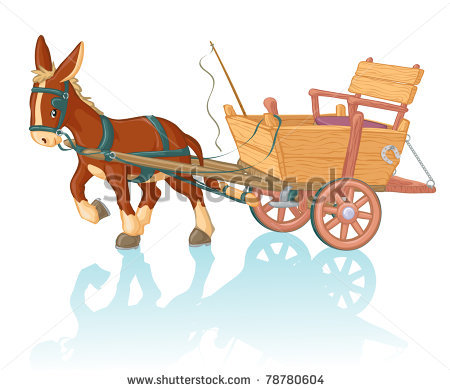 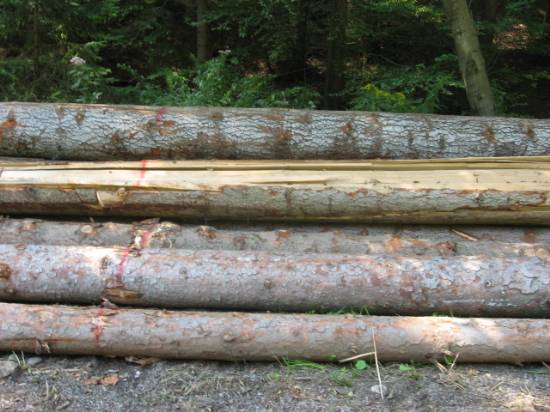 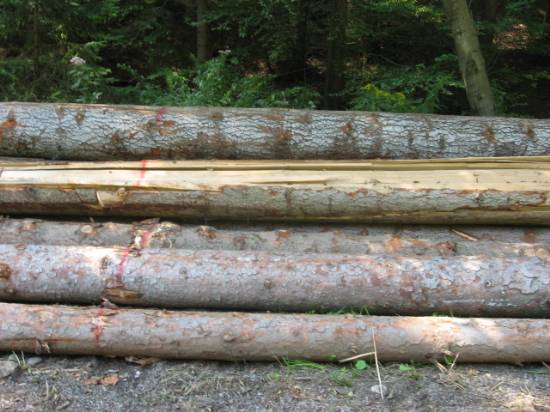 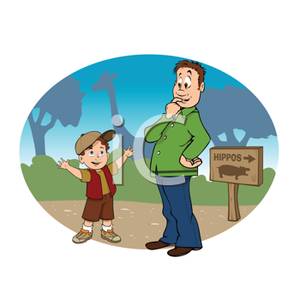 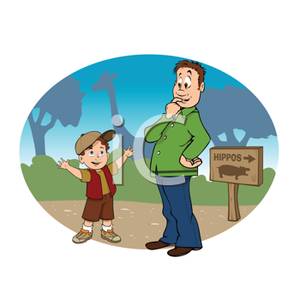 פורית אברמוב
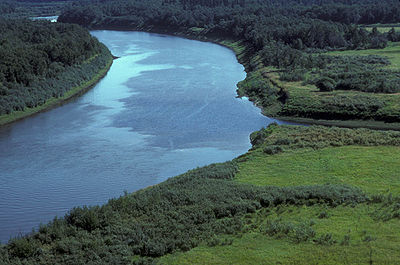 לֹא עָבְרָה שָׁעָה אֲרֻכָּה וְהָעֲגָלָה הָעָמְסָה מֵחָדָשׁ וְעָשְׁתָה אֶת דַּרְכָּהּ בְּבִטְחָה הַבַּיְתָה.
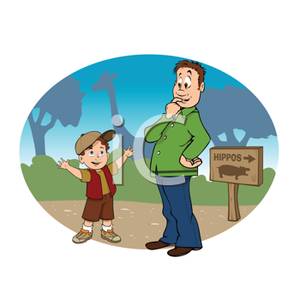 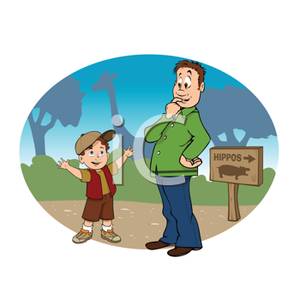 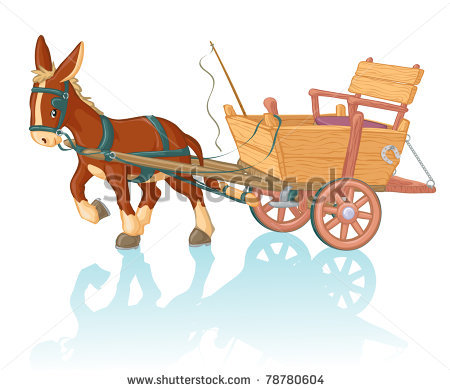 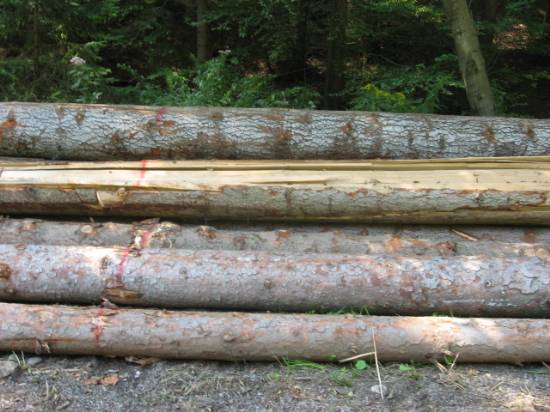 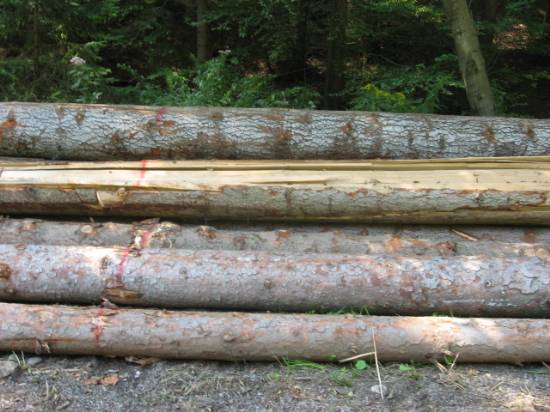 פורית אברמוב
תָּמַהּ אֲבִיהֶם, אֲשֶׁר שָׁב לְעֵת לַיְלָה מִן הָעִיר וְנוֹכַח כִּי רַק עַתָּה שָׁבוּ בָּנָיו עִם הָעֲגָלָה עֲמוּסַת הָעֵצִים מִן הַיַּעַר.
מַדּוּעַ כֹּה אֵחַרְתֶּם לָשּוּב?
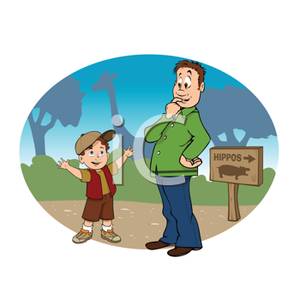 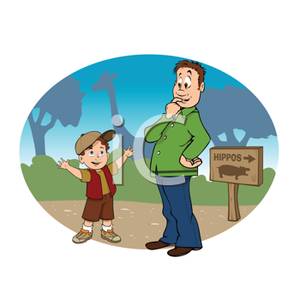 פורית אברמוב
סִפֵּר לוֹ אַחַד הָאַחִים:
אַל תִּשְׁאַל מַה קָּרָה לָנוּ. בַּדֶּרֶךְ חֲזָרָה, עַל יַד הַנַּחַל, שָׁקְעָה הָעֲגָלָה בַּבֹּץ.
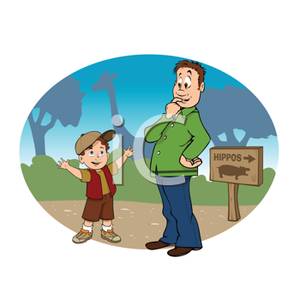 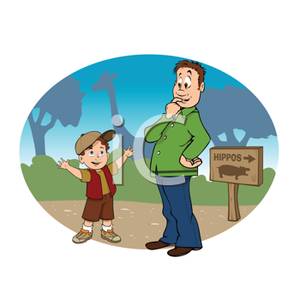 פורית אברמוב
עָשִׂינוּ כִּדְבָרֶיךָ וְהִזְעַקְנוּ אֶת אֵינְבְּרֵרָה לְעֶזְרָה, אַךְ הִיא לֹא בָּאָה.
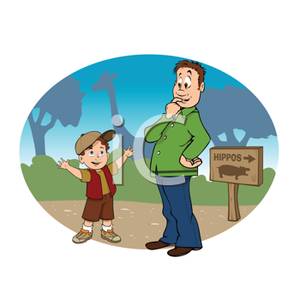 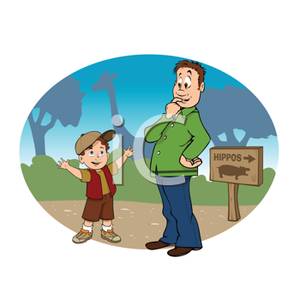 פורית אברמוב
דָּחַפְנוּ אֶת הָעֲגָלָה בְּכוֹחוֹת עַצְמֵנוּ.
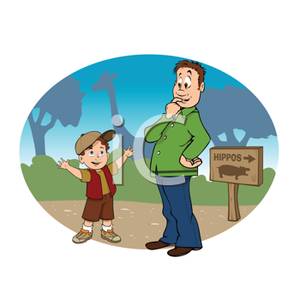 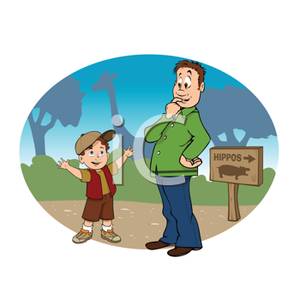 פורית אברמוב
הִנַּחְנוּ עֲנָפִים לִפְנֵי הַגַּלְגַּלִּים הַשְּׁקוּעִים.
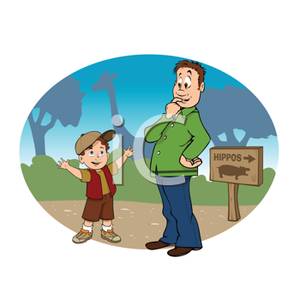 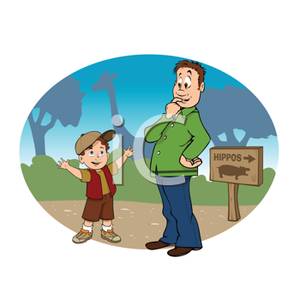 פורית אברמוב
הוֹרַדְנוּ חֵלֶק מִן הַמַּשָּׂא, כְּדֵי שֶׁלַּסּוּס יִהְיֶה קַל יוֹתֵר לִמְשֹׁךְ אֶת הָעֲגָלָה מִן הַבֹּץ.
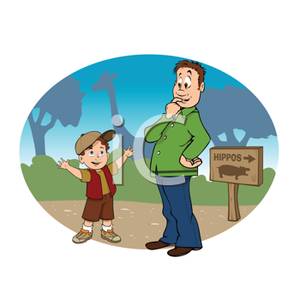 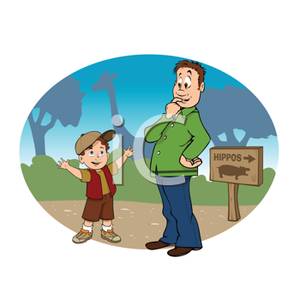 פורית אברמוב
זֶה לָקַח זְמַן רַב וְלָכֵן הִגַּעְנוּ רַק עַכְשָׁיו.
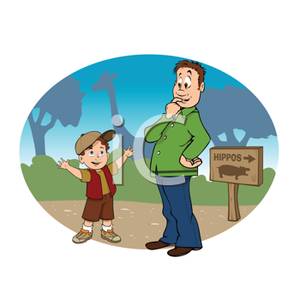 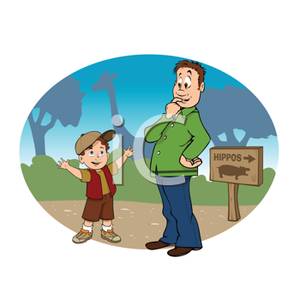 פורית אברמוב
אָמְרוּ שְׁנֵי הָאַחִים :
אִלוּ הָיְתָה אֵינְבְּרֵרָה בָּאָה, וַדַּאי הָיִינוּ 
מַגִּיעִים הַבַּיְתָה לִפְנֵי זְמַן רַב, מוּזָר שֶׁלֹא הוֹפִיעָה.
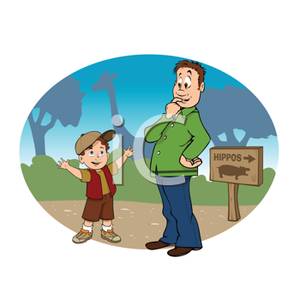 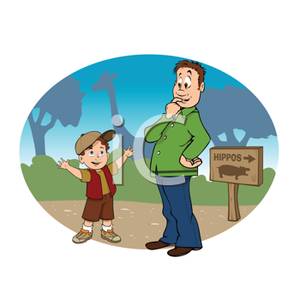 פורית אברמוב
חִיֵּךְ הָאָב :
הִיא דַּוְקָא כֵּן הִגִּיעָה.
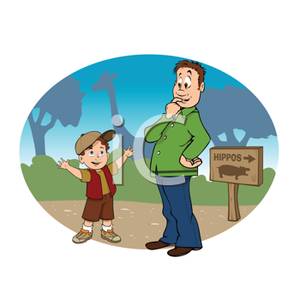 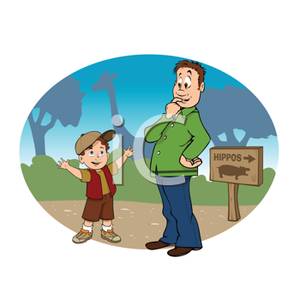 פורית אברמוב
בֶּאֱמֶת? אֵיךְ זֶה, אִם כֵּן, לֹא הִרְגַּשְׁנוּ בָּהּ?!
תָּמְהוּ הָאַחִים:
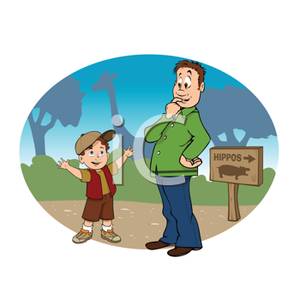 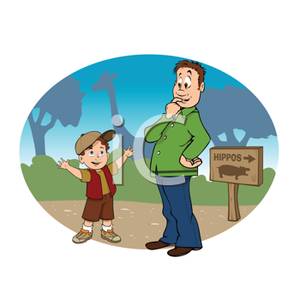 פורית אברמוב
אָמַר הָאָב:
הִרְגַּשְׁתֶם בְּנוֹכְחוּתָהּ וְעוֹד אֵיךְ.
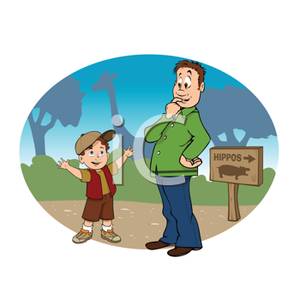 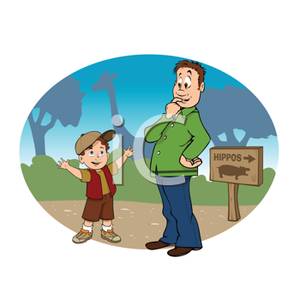 פורית אברמוב
אָמַר הָאָב:
הִרְגַּשְׁתֶם בְּנוֹכְחוּתָהּ וְעוֹד אֵיךְ.
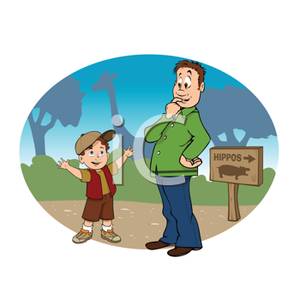 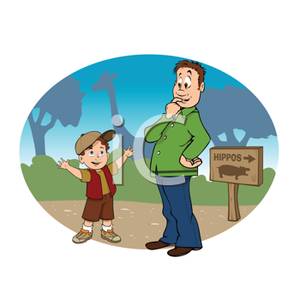 פורית אברמוב
בְּרֶגַע שֶׁמְּצָאתֶם אֶת עַצְמְכֶם בְּמַצָּב שֶל אֵין בְּרֵרָה וְנוֹכַחְתֶּם שֶׁאֵין בַּסְּבִיבָה אִיש שֶׁיַעֲזוֹר לָכֶם, פְּעַלְתֶּם בְּעַצְמְכֶם כְּפִי שֶׁנִּדְרַשׁ וְהוֹצֵאתֶם אֶת הָעֲגָלָה מִן הַבֹּץ.
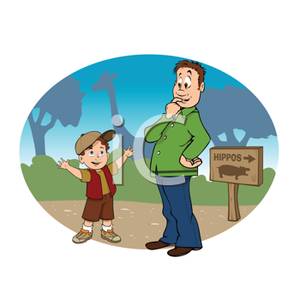 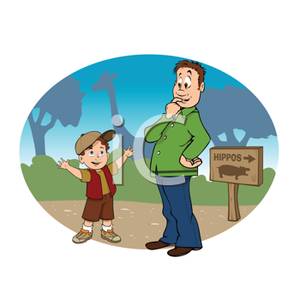 פורית אברמוב
רַק אָז הֵבִינוּ בָּנָיו כִּי אֵינְבְּרֵרָה אֵינָה קוֹסֶמֶת, לֹא חַיָּה וְאַף לֹא מְכַשֵּׁפָה. הֵם חָשׁוּ הֵיטֵב מַהִי וּמִיהִי אוֹתָהּ אֵין-בְּרֵרָה, שֶׁבִּזְכוּתָה נֶחֶלְצוּ מִן  הַצָּרָה וְשָׁבוּ לְבֵיתָם בְּשָׁלוֹם.
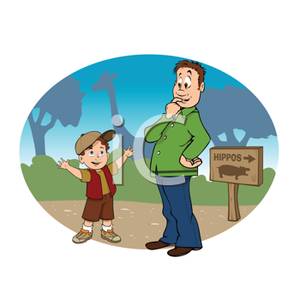 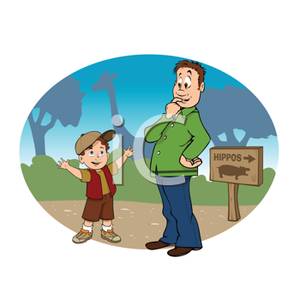 פורית אברמוב
וּמֵאָז, אַתֶּם וַדַּאי יוֹדְעִים וּמְבִינִים מֶה הָיָה...
פורית אברמוב